Can You Count The Stars?
STERNENZHL
8.7.8.7.8.8.7
3/4
F/F - DO

Verses: 3
PDHymns.com
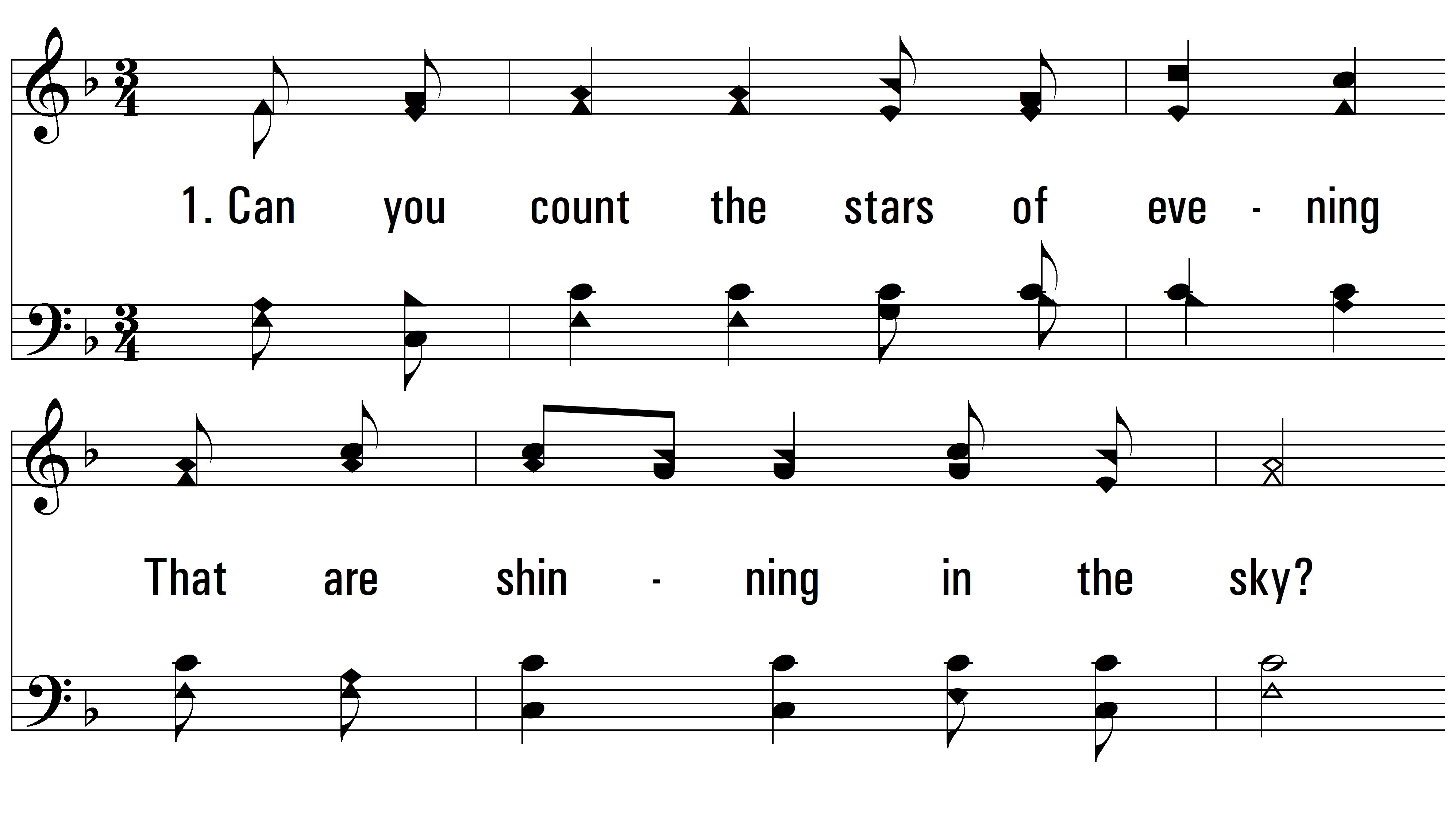 vs. 1 ~ Can You Count The Stars?
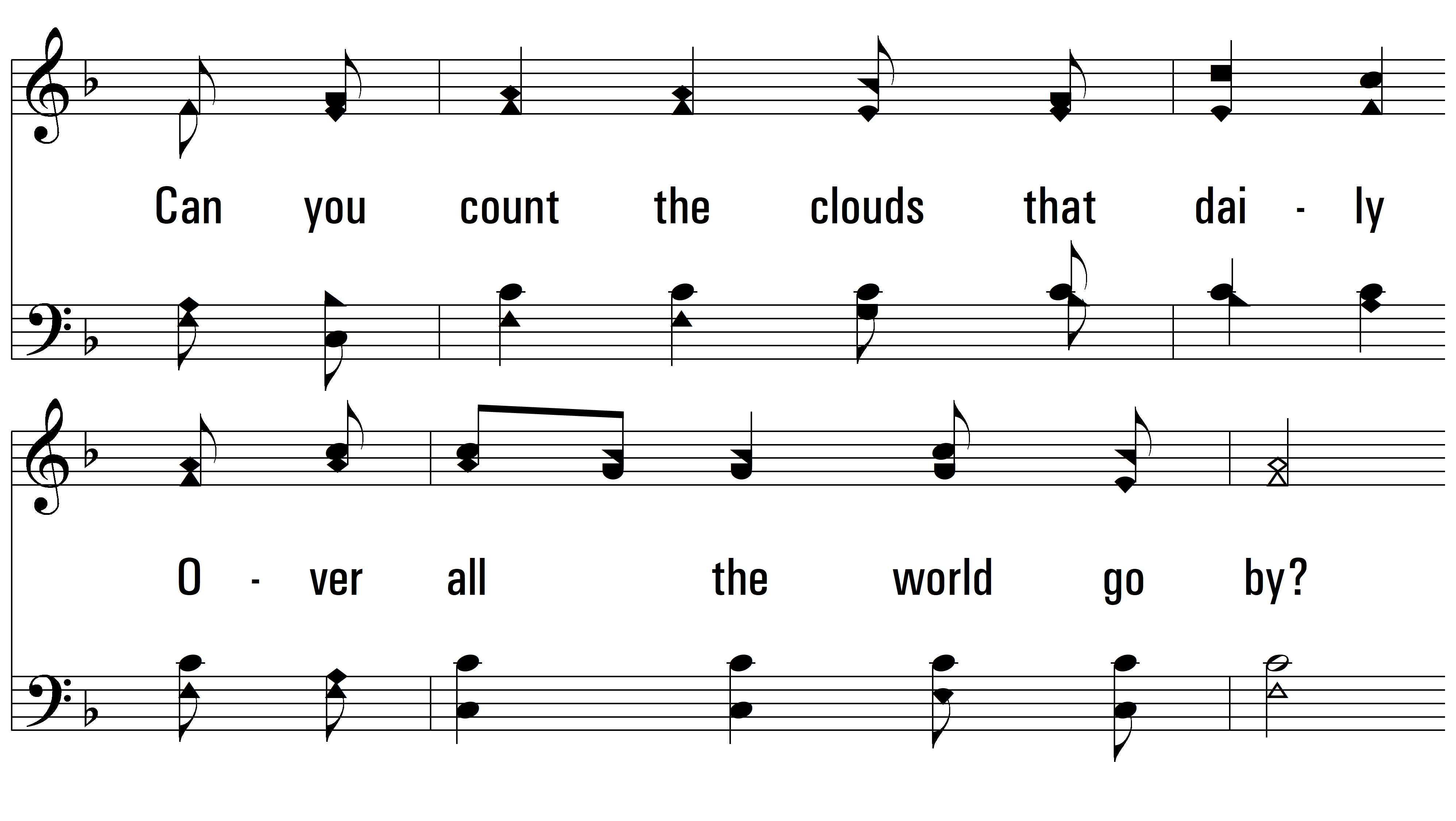 vs. 1
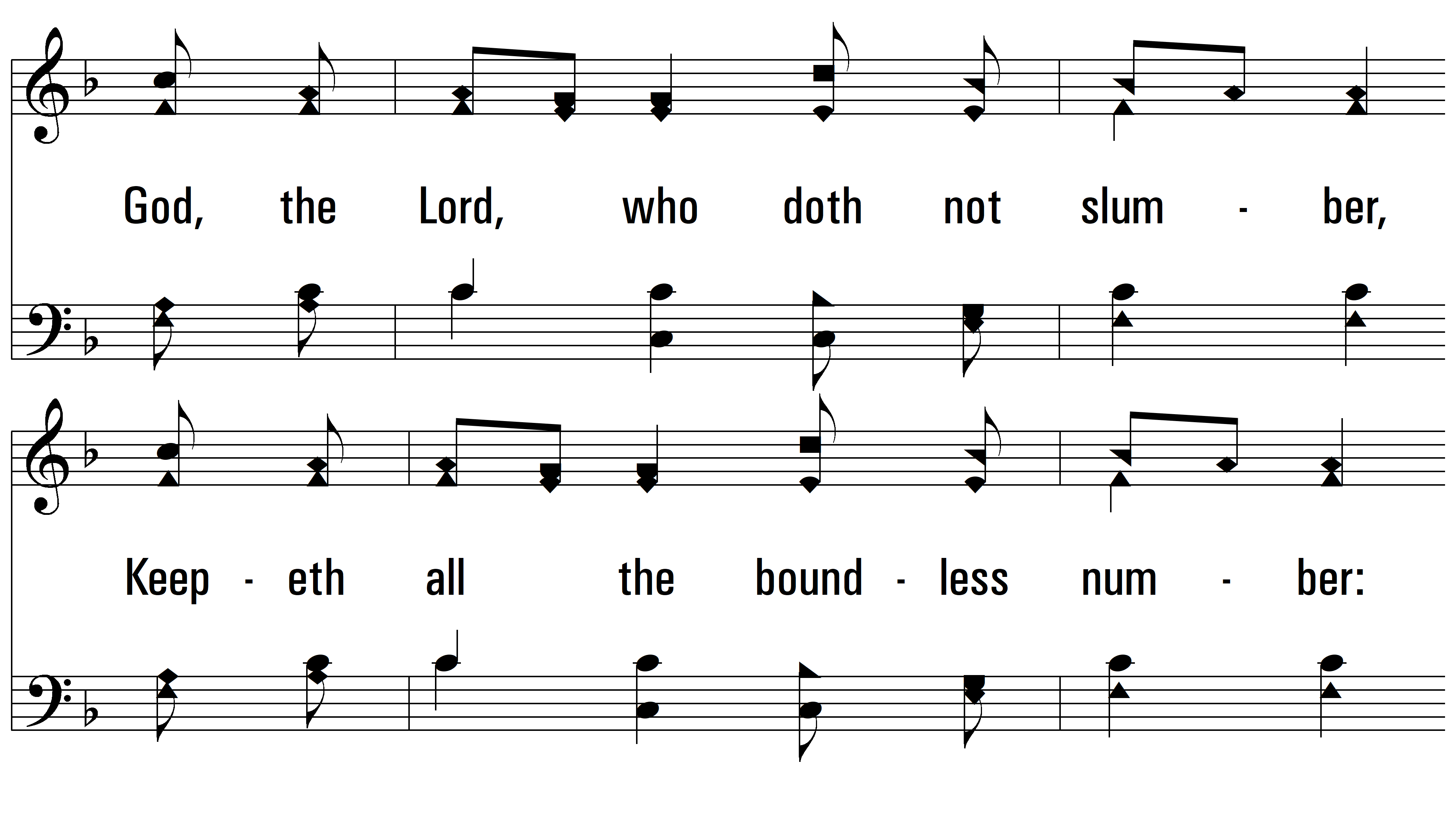 vs. 1
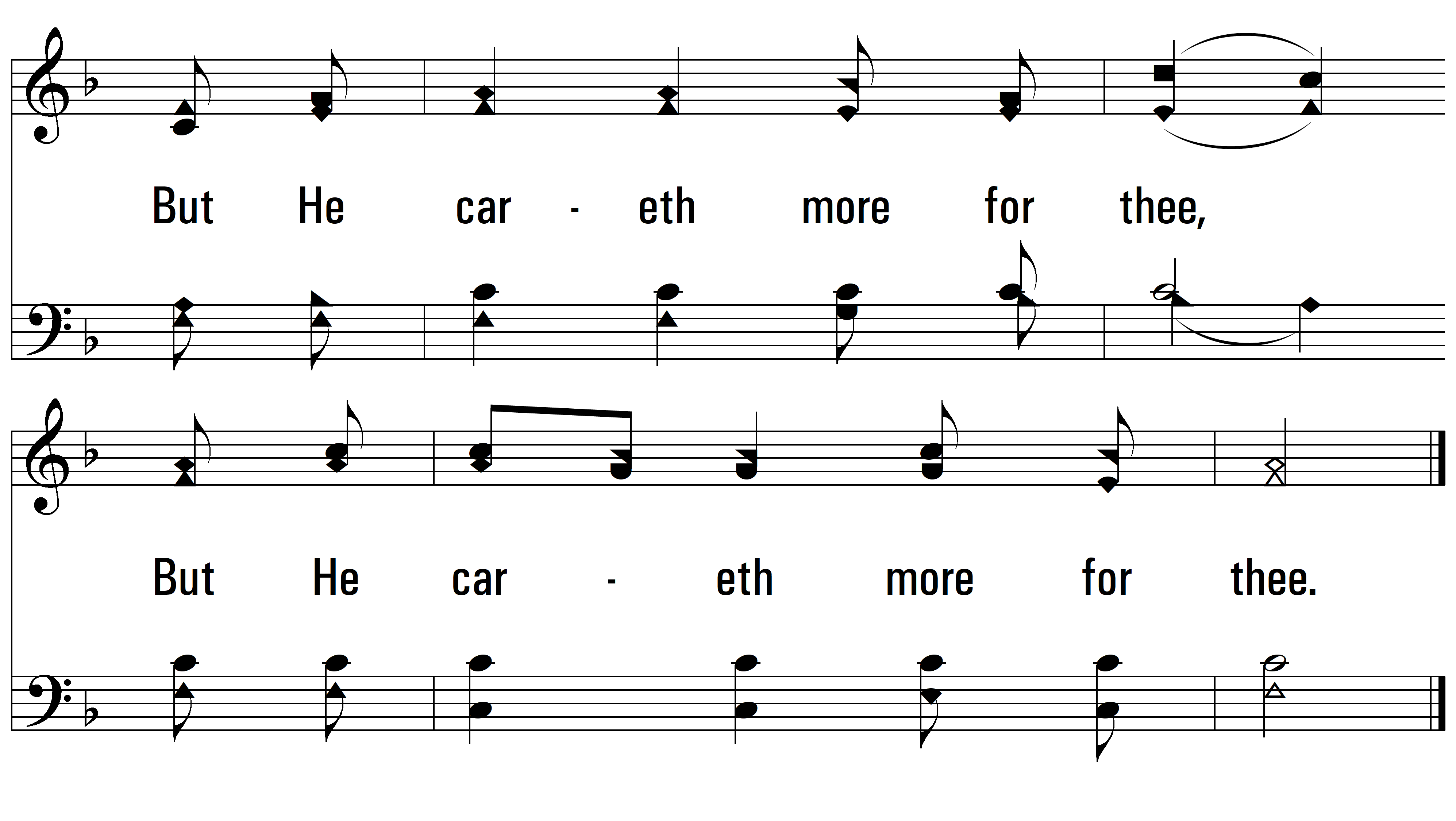 vs. 1
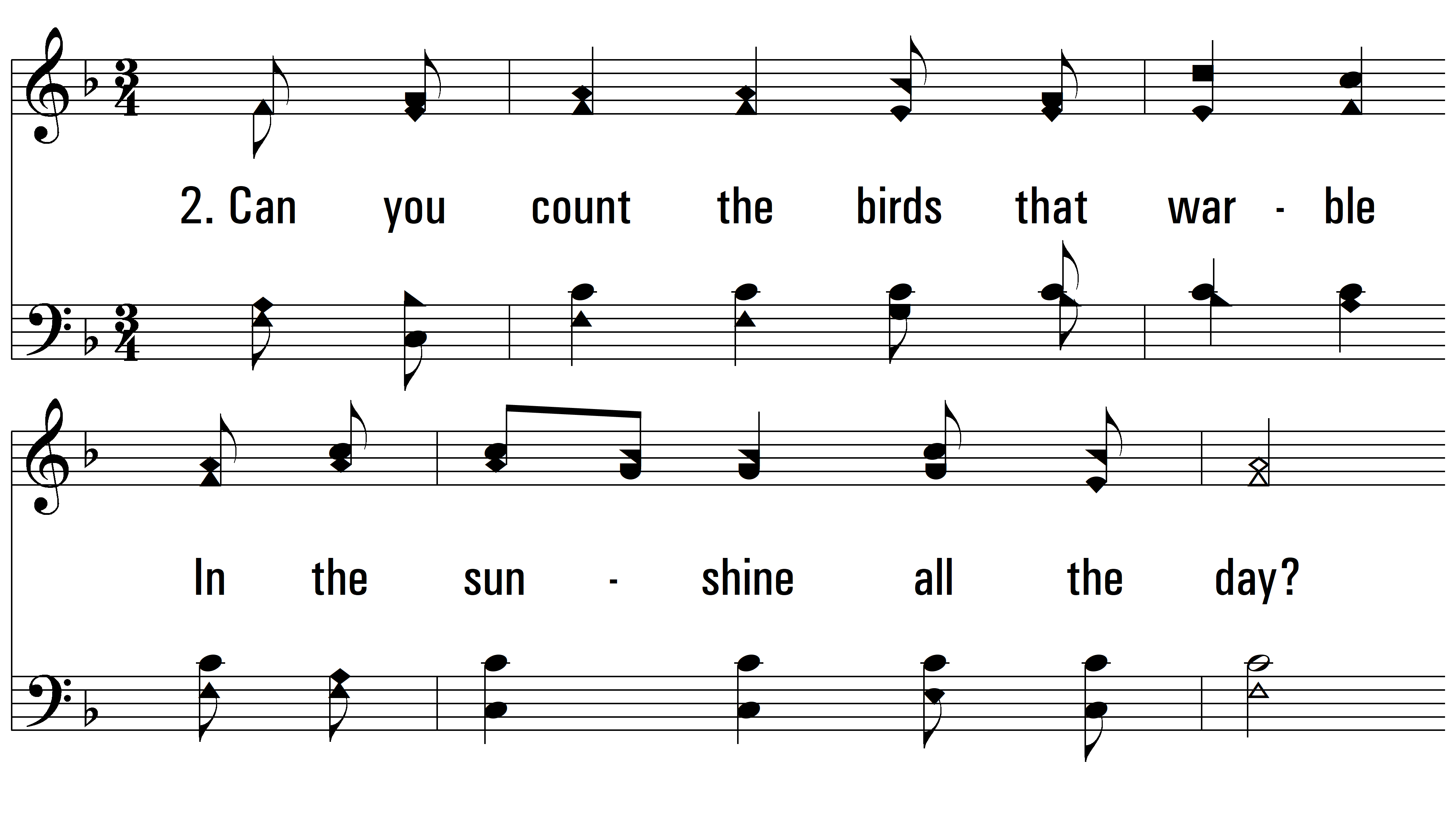 vs. 2 ~ Can You Count The Stars?
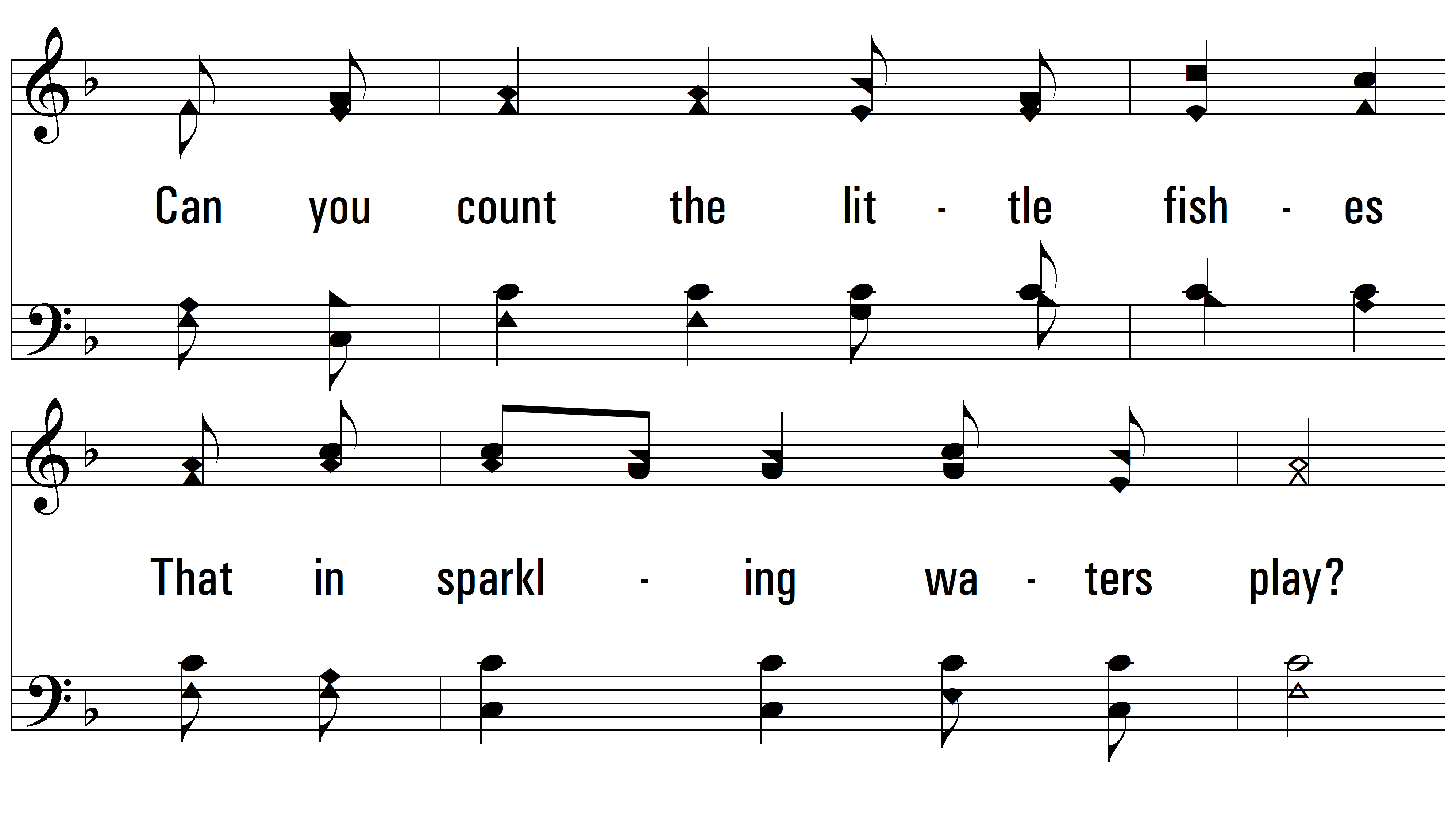 vs. 2
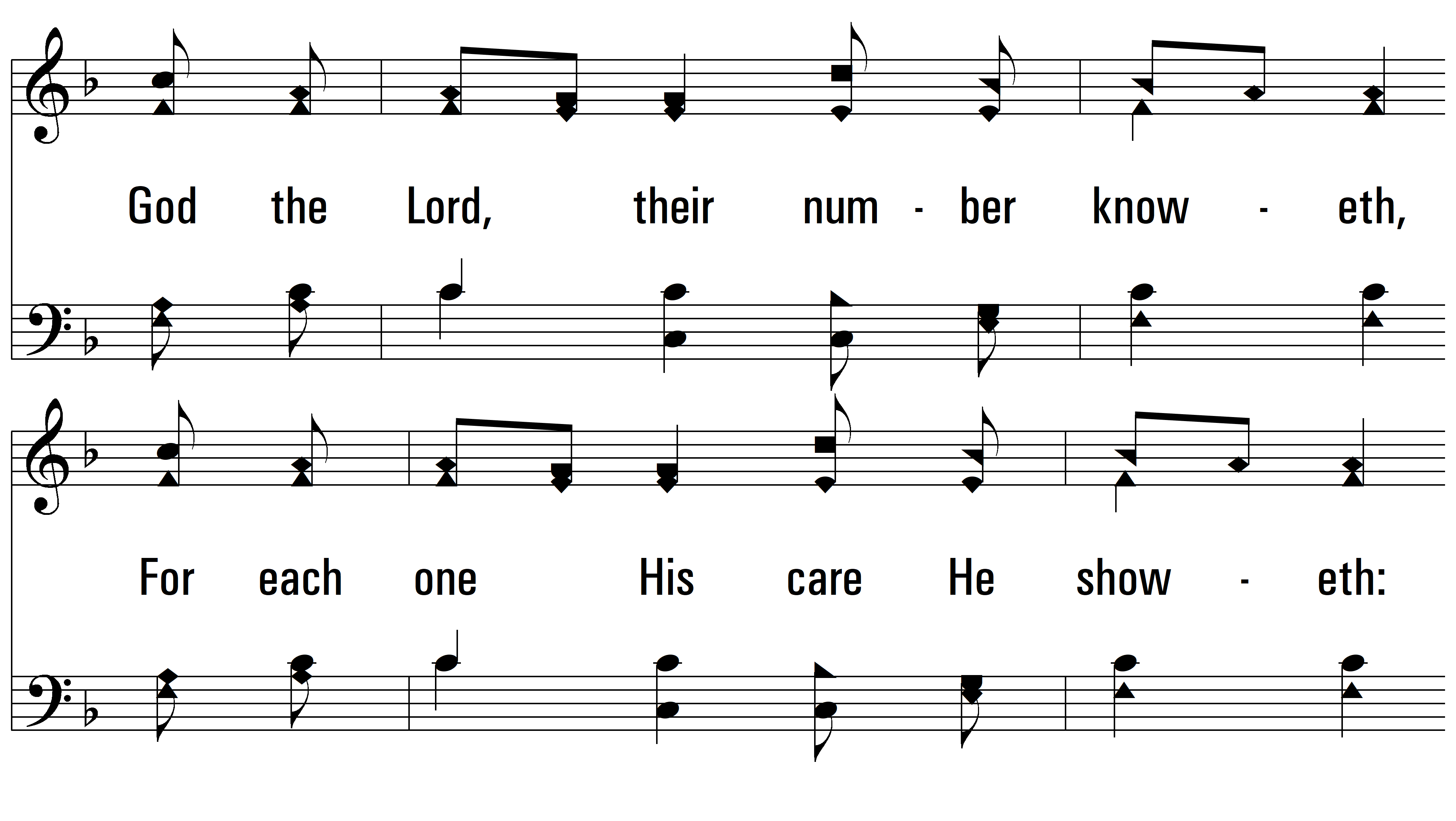 vs. 2
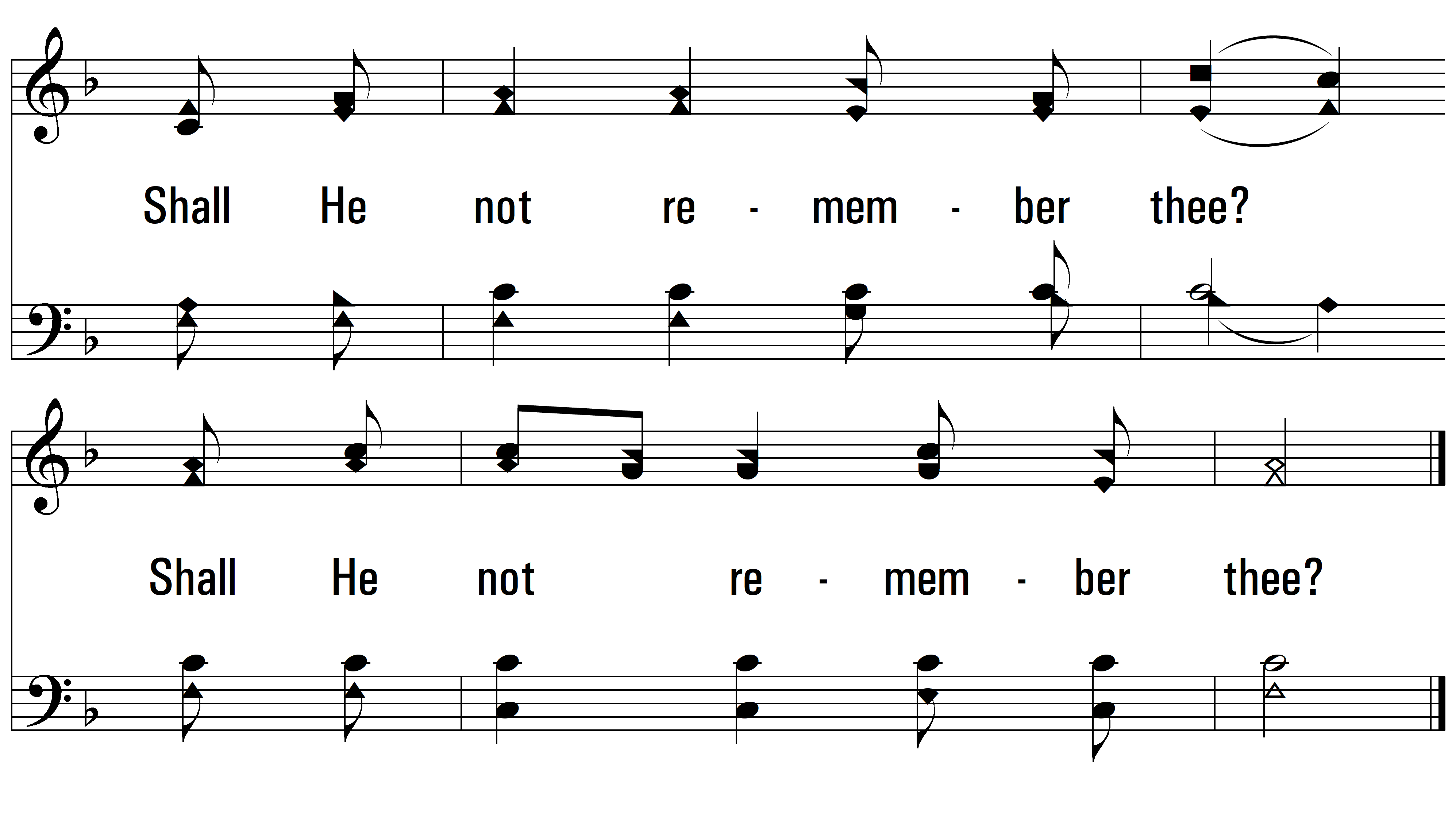 vs. 2
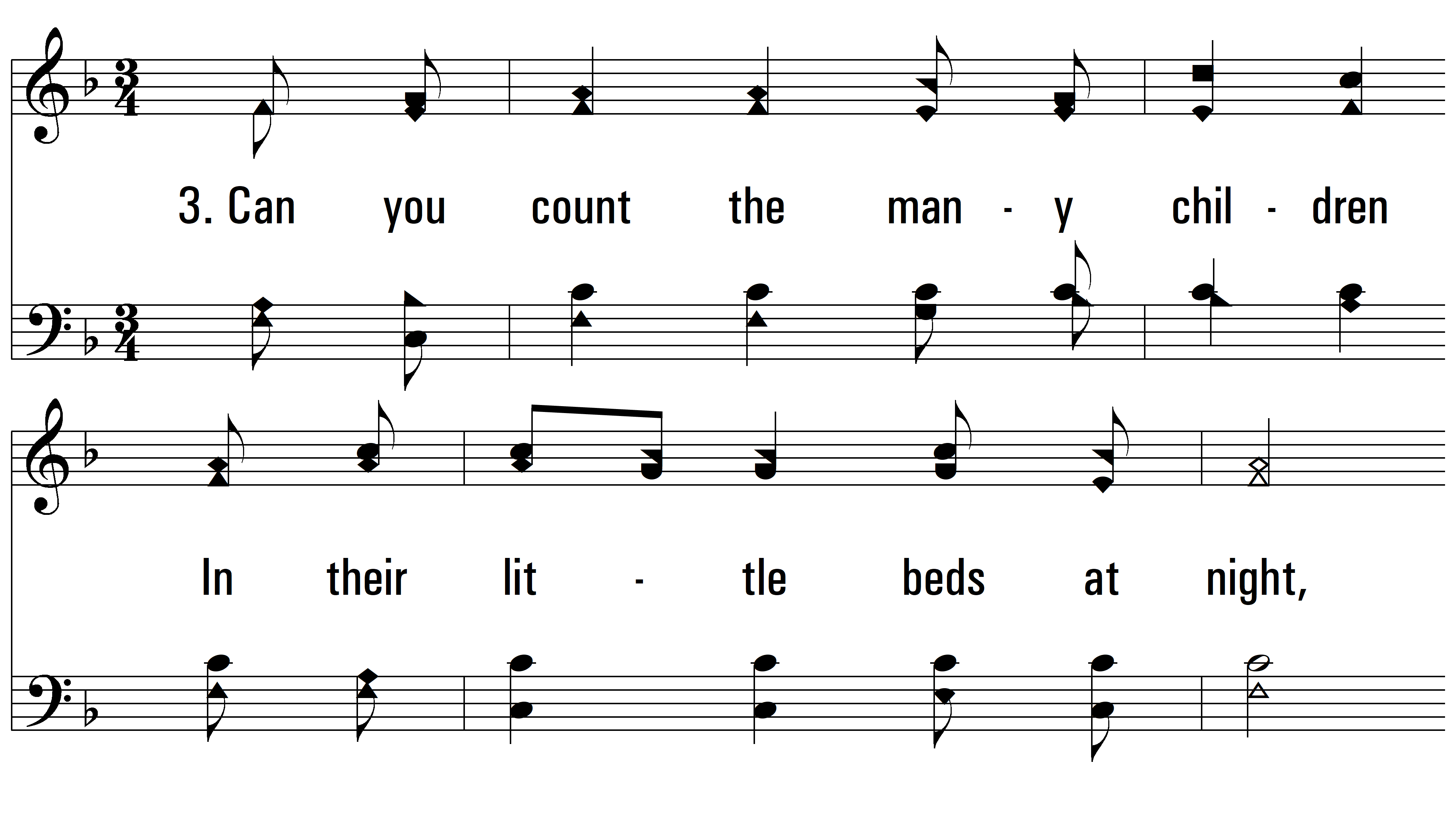 vs. 3 ~ Can You Count The Stars?
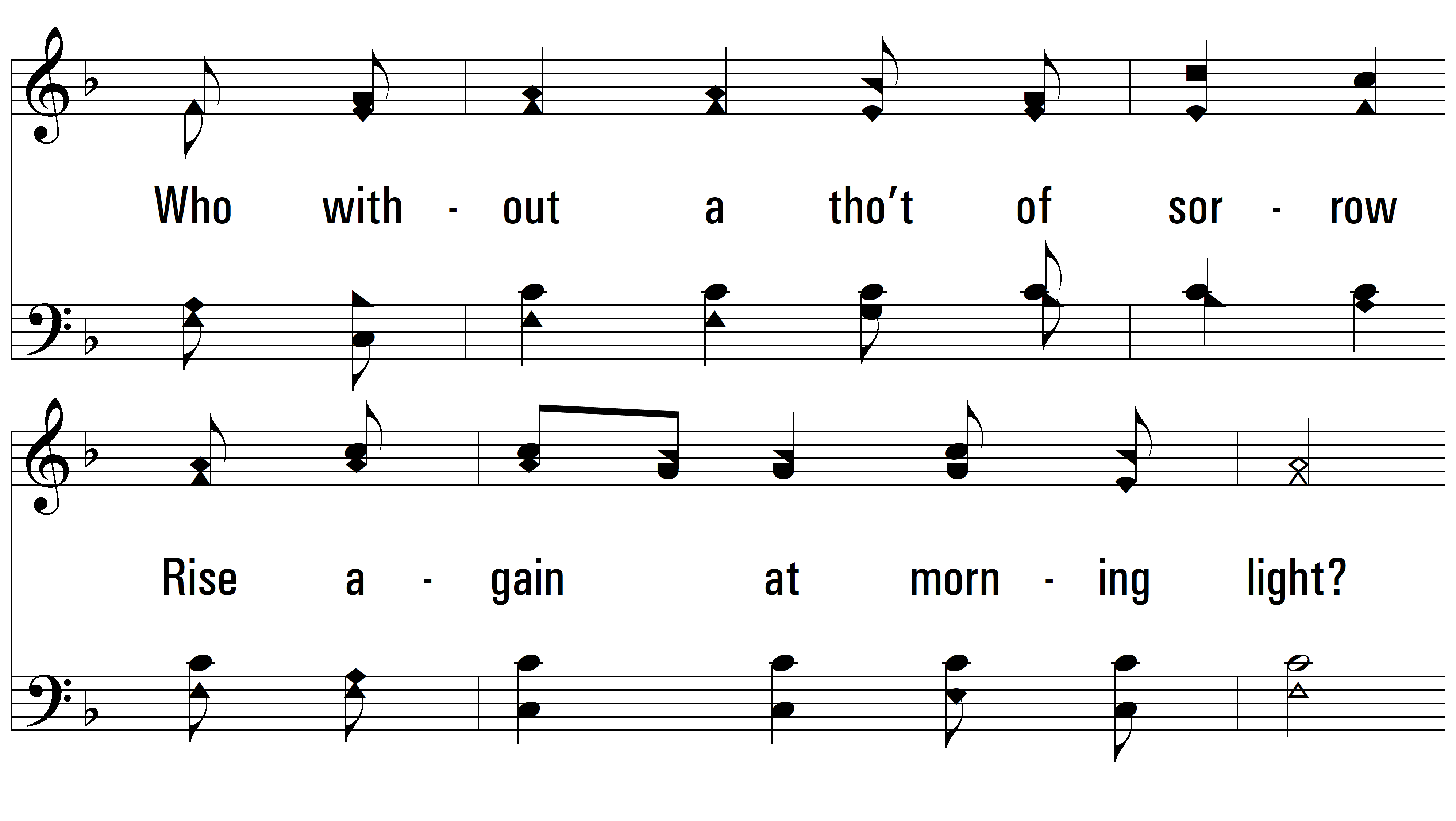 vs. 3
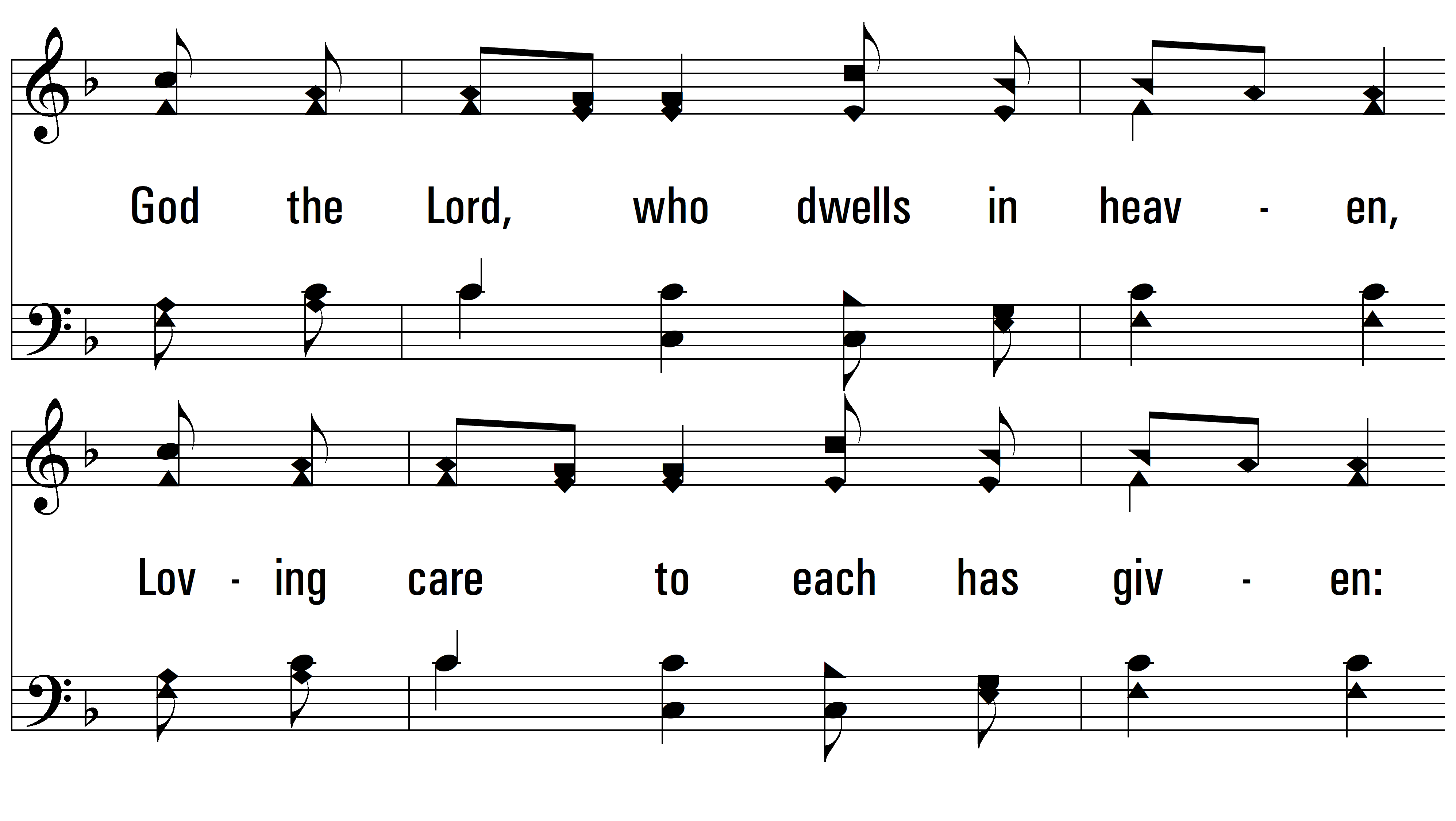 vs. 3
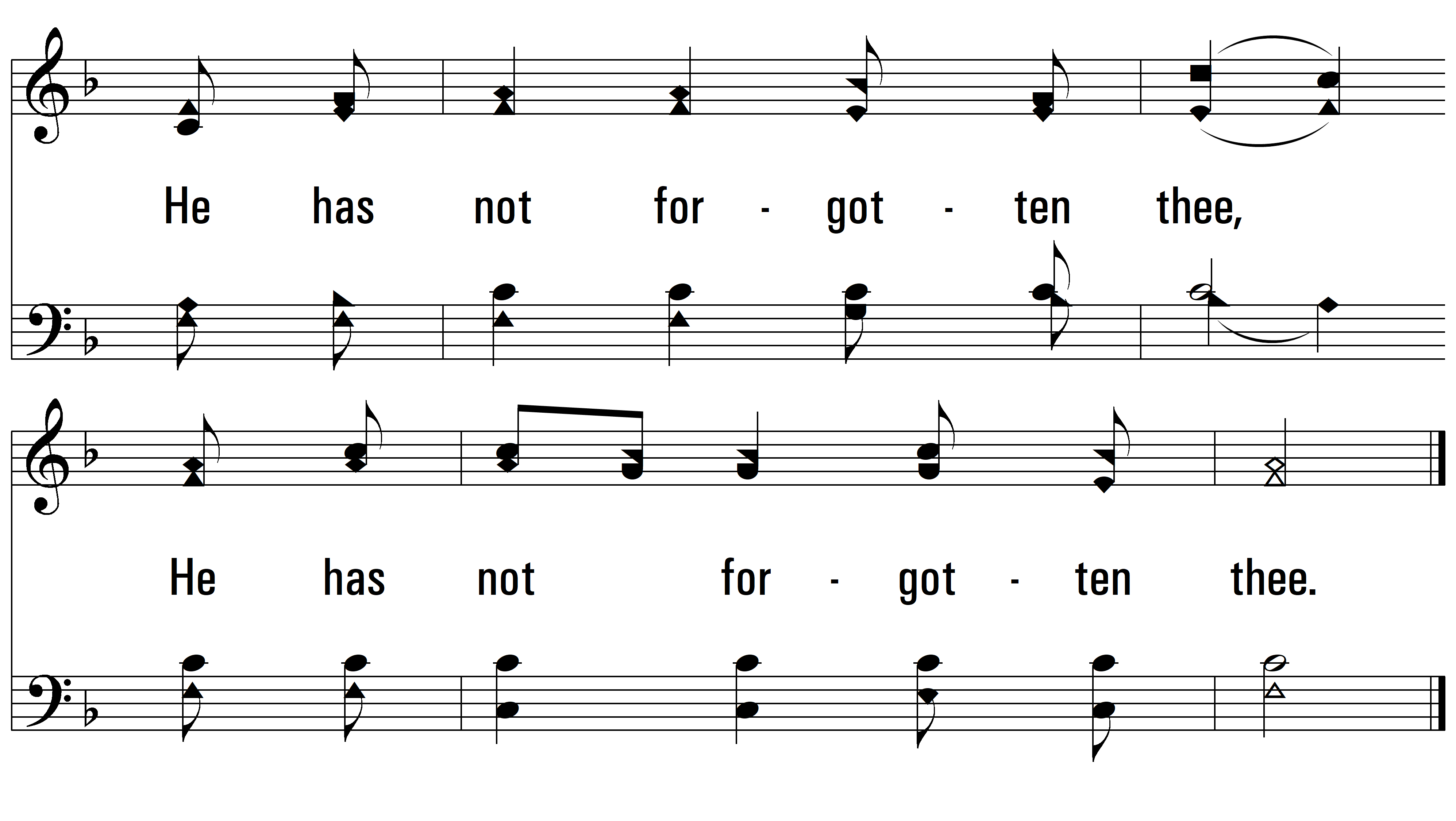 END
PDHymns.com
vs. 3